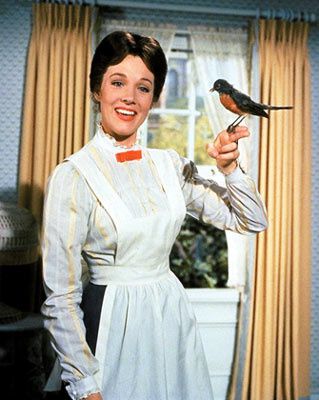 ...BASTA UN POCO DI ZUCCHERO… TERAPIA NUTRIZIONALE DELLA DUMPING SYNDROME
Benedetta Beltrame
Dietista
SOC Chirurgia Generale, Bariatrica E Metabolica
PO SANTA MARIA NUOVA
Azienda USL Toscana Centro
DUMPING SYNDROME
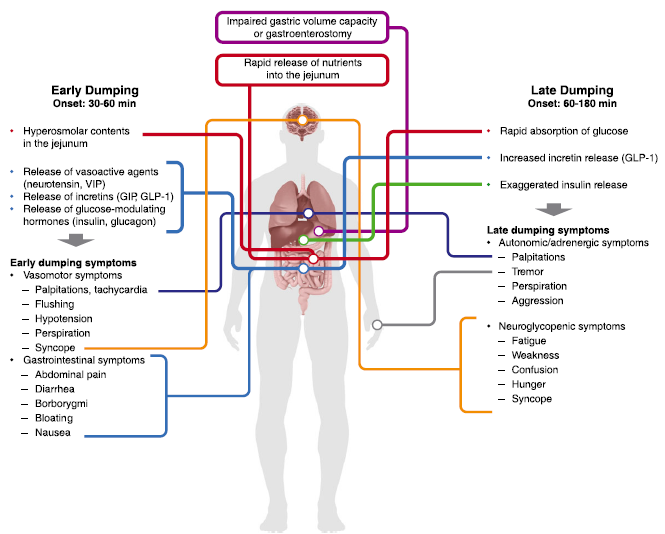 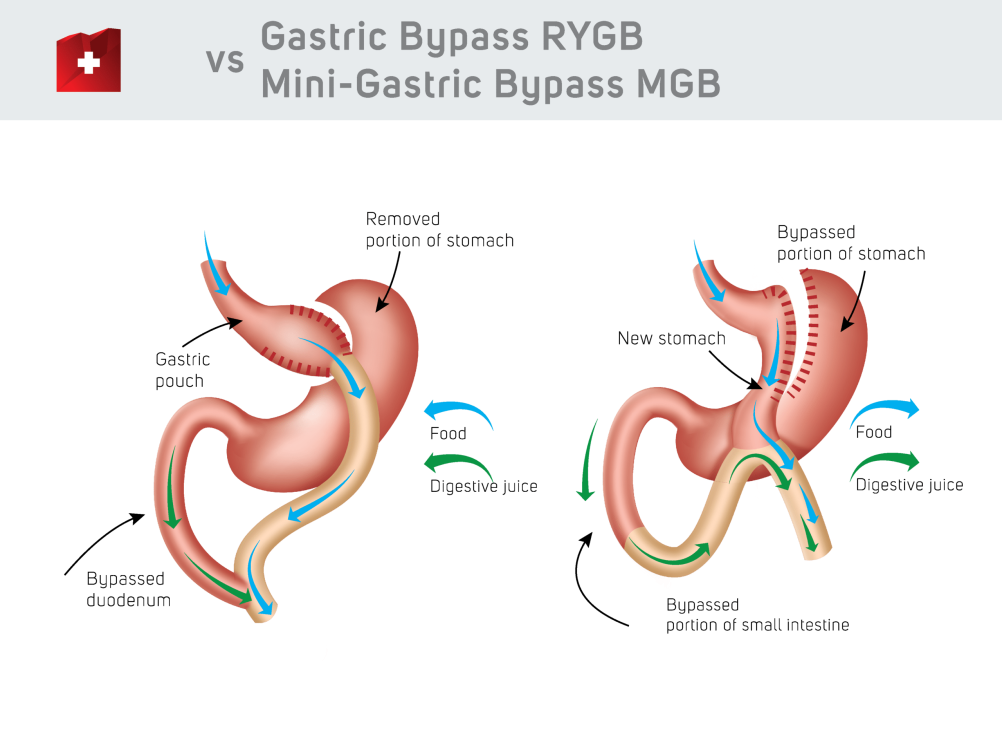 RYGB
OAGB
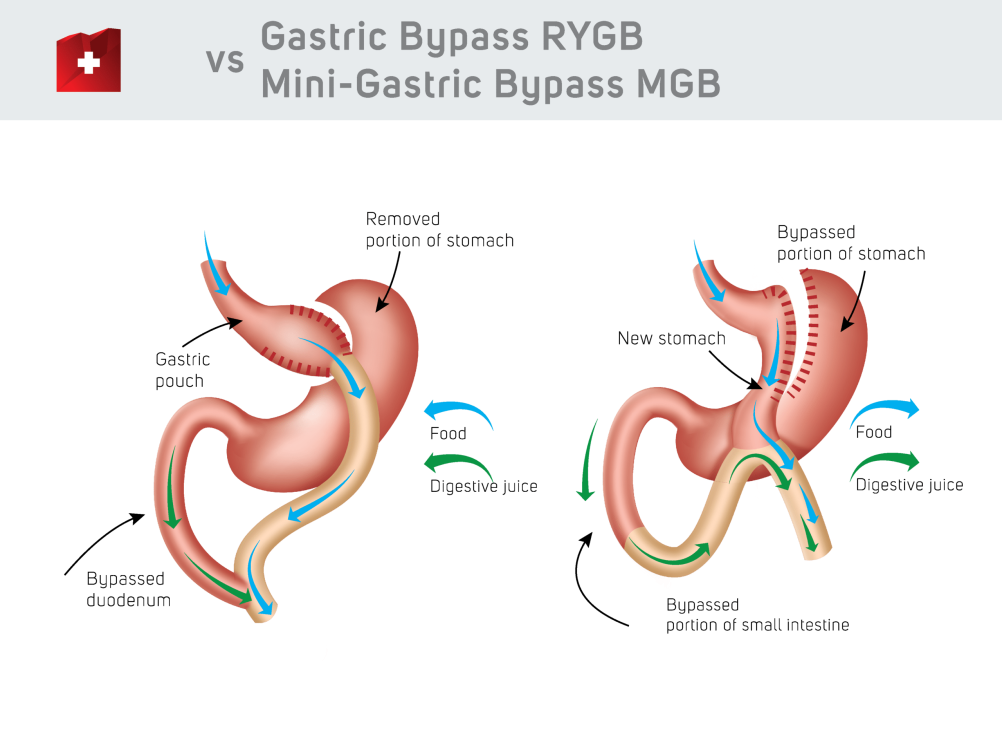 1/3 dei pazienti con sintomi di intensità variabile
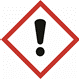 DUMPING SYNDROME
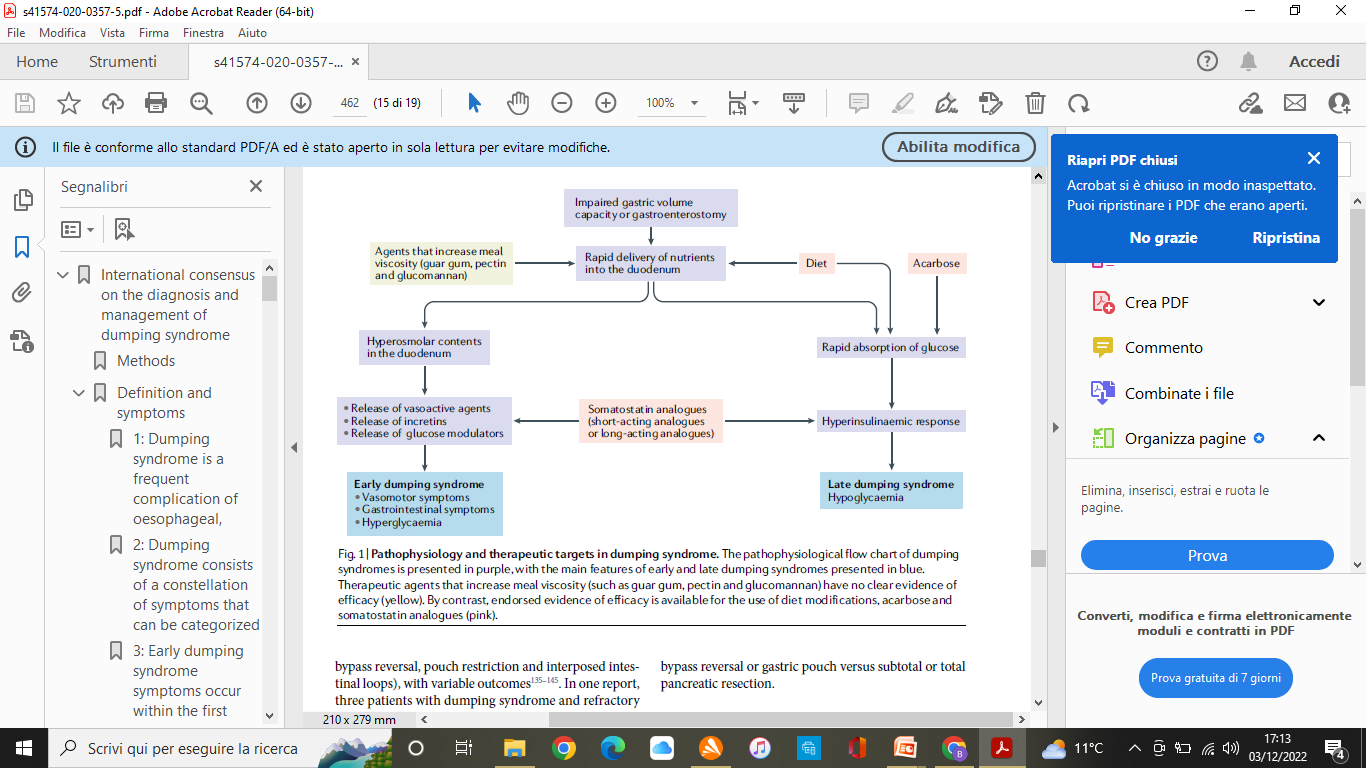 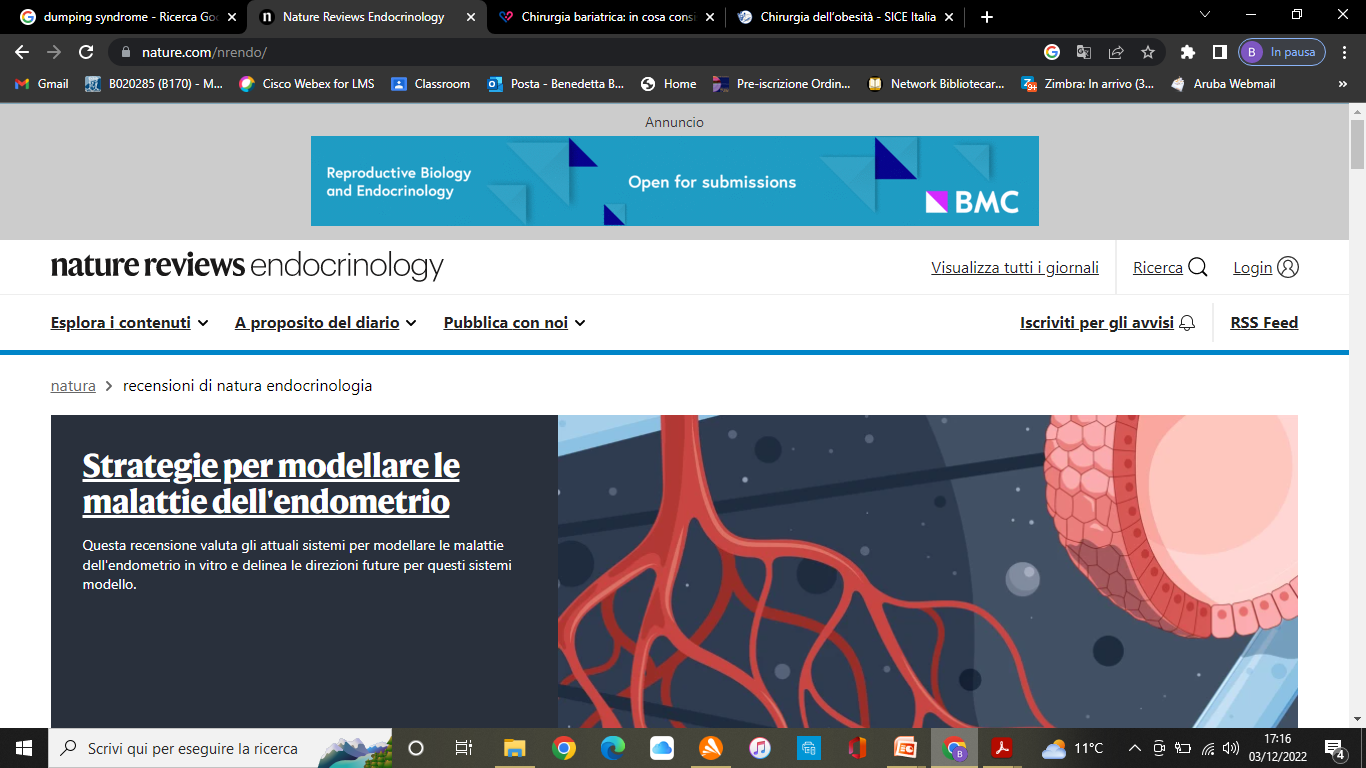 Scarpellini, E., Arts, J., Karamanolis, G. et al. International consensus on the diagnosis and management of dumping syndrome. Nat Rev Endocrinol 16, 448–466 (2020). https://doi.org/10.1038/s41574-020-0357-5
DUMPING SYNDROME
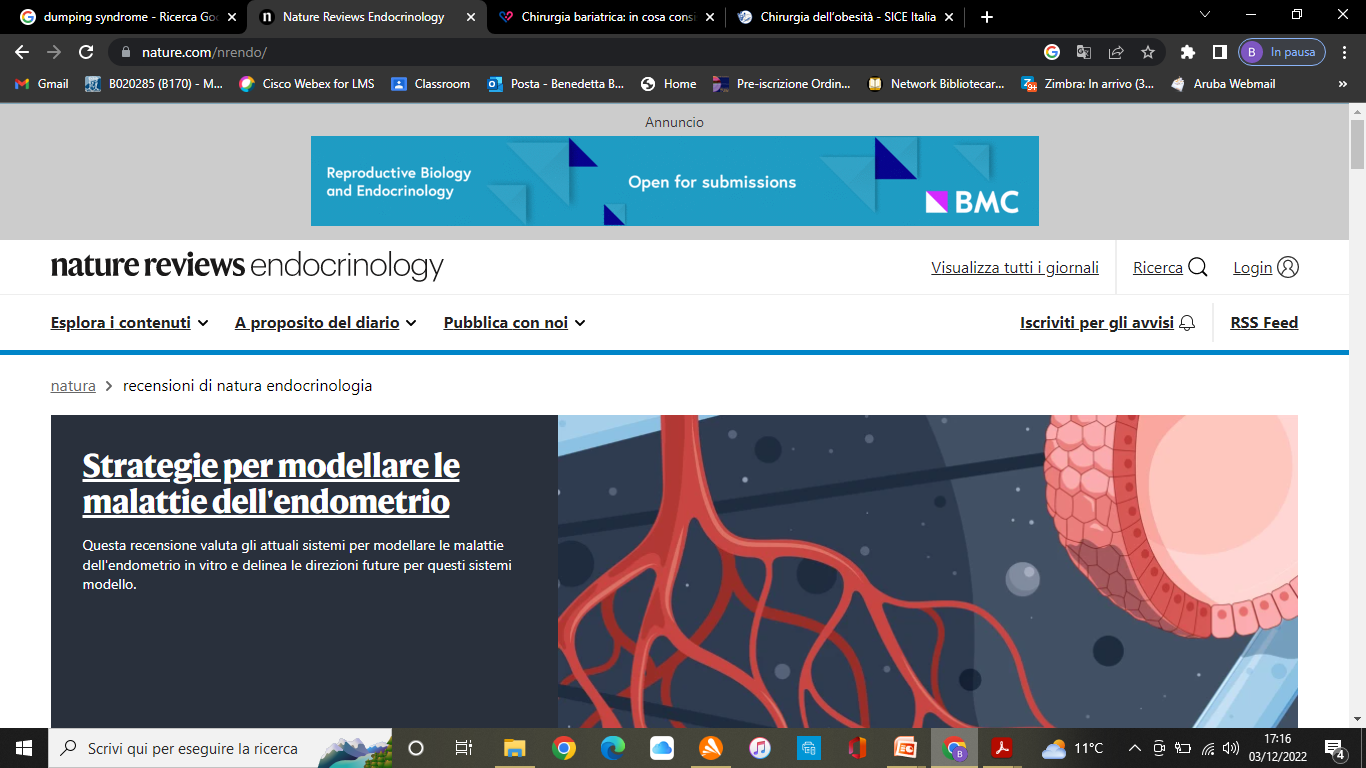 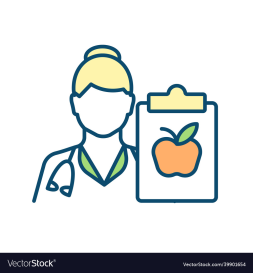 Il trattamento nutrizionale della dumping syndrome è prevalentemente di tipo preventivo
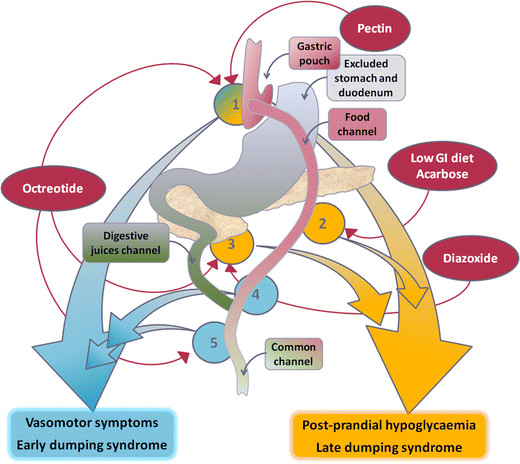 Scarpellini, E., Arts, J., Karamanolis, G. et al. International consensus on the diagnosis and management of dumping syndrome. Nat Rev Endocrinol 16, 448–466 (2020). https://doi.org/10.1038/s41574-020-0357-5
DUMPING SYNDROME
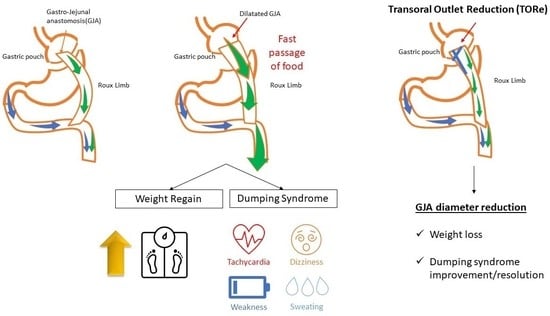 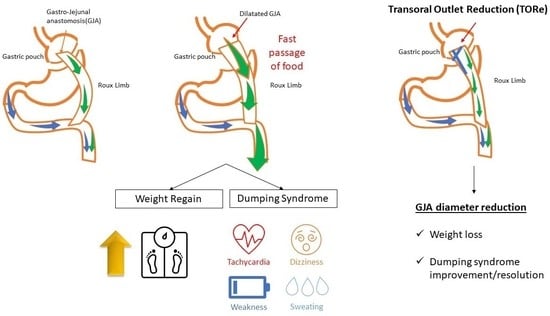 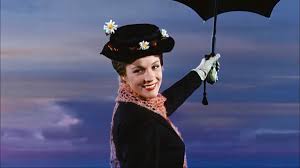 Grazie